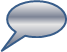 Kako se nazivaju velike površine na kojima čovjek uzgaja biljke?
ŽIVOTNE ZAJEDNICE ORANICA
Oranice su umjetne životne zajednice nastale ljudskim djelovanjem.
Kako nastaju oranice?
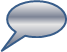 Oranice nastaju krčenjem šuma i oranjem travnjaka.
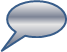 Koje se biljke uzgajaju na oranicama?
Na oranicama se uzgajaju biljke koje čovjek koristi:
 u vlastitoj prehrani
 za prehranu stoke 
 kao sirovinu za industrijsku proizvodnju.
Promotri slike i imenuj biljke koje čovjek uzgaja na oranicama.
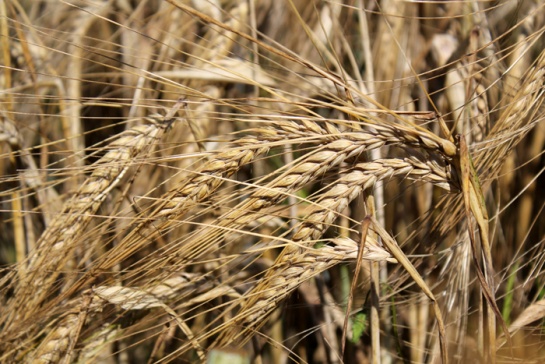 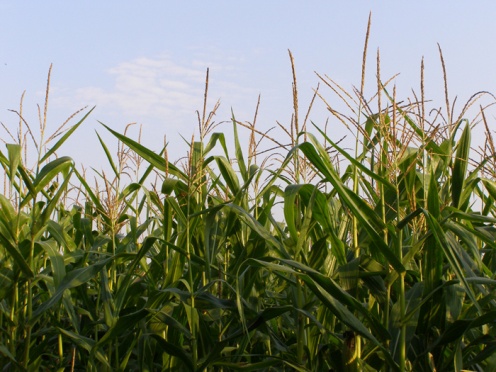 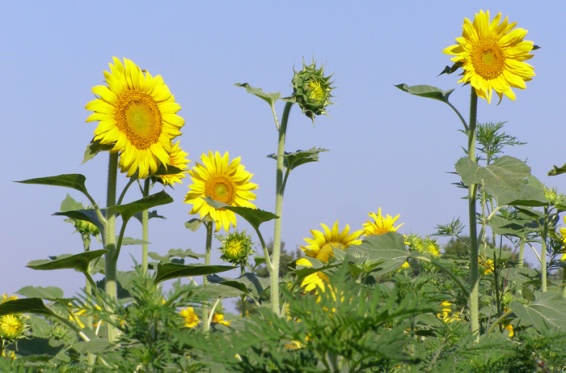 pšenica
kukuruz
suncokret
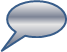 Zašto životne zajednice oranica imaju manje vrsta nego prirodne životne zajednice travnjaka ili šuma?
Tlo se oranica prije svake sjetve obrađuje poljoprivrednom mehanizacijom i dohranjuje. 

Pripremom oranica za sjetvu ili sadnju samo jedne biljne vrste – biljne kulture – osigurava se njezin veliki prinos.
Promotri slike i imenuj biljne vrste koje se u našim krajevima uzgajaju kao biljne kulture.
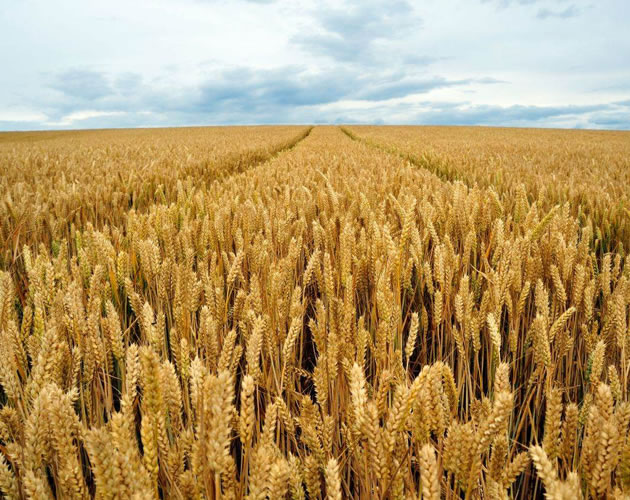 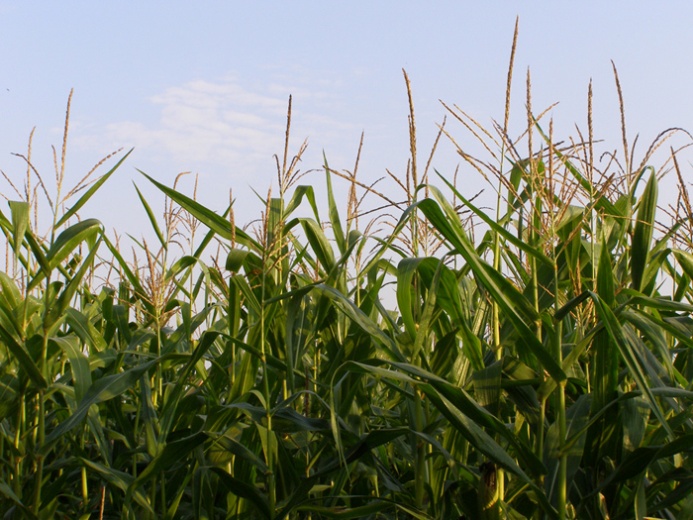 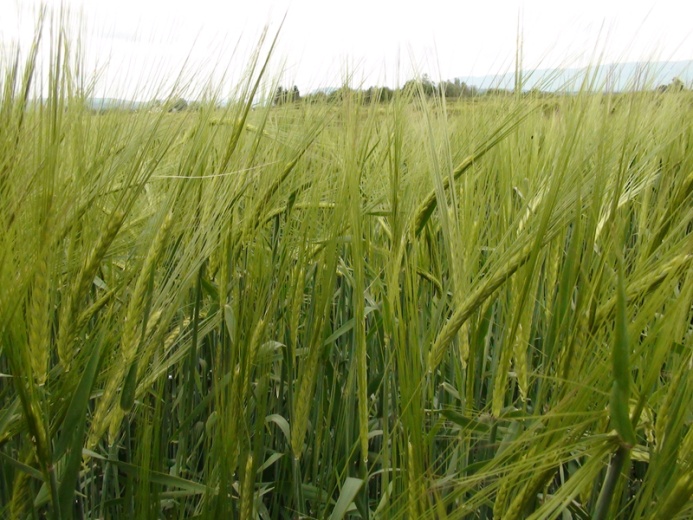 kukuruz
ječam
pšenica
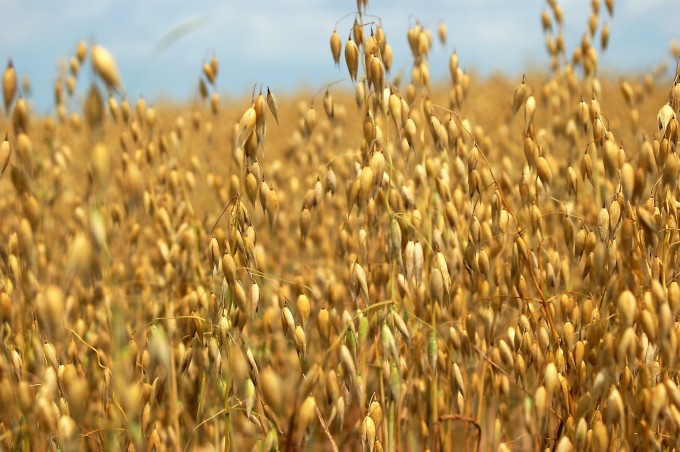 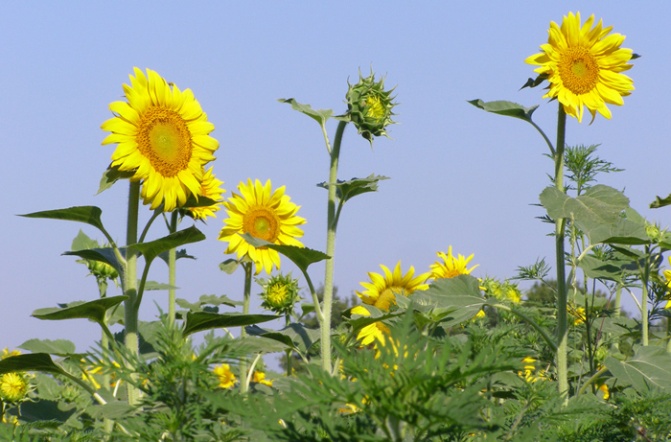 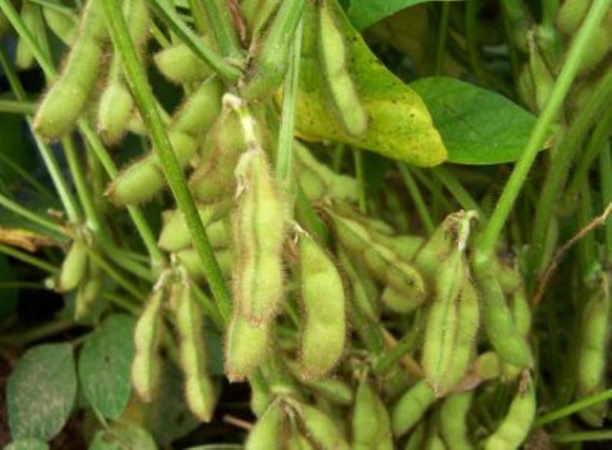 zob
suncokret
soja
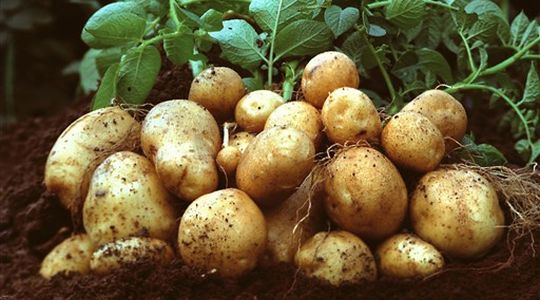 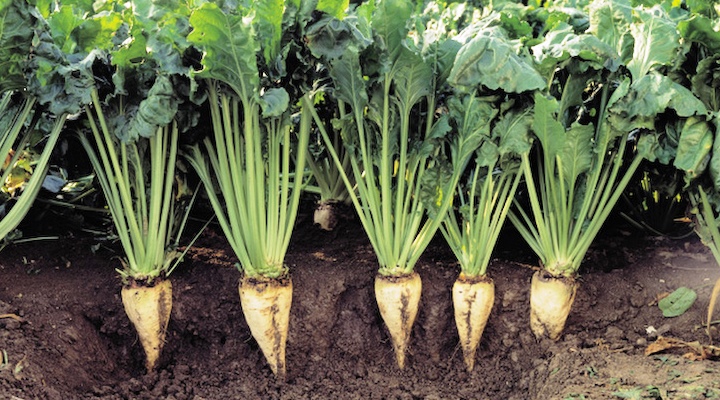 krumpir
šećerna repa
Korovi
 otporne vrste biljaka koje se često javljaju uz kultivirane biljke
 kultiviranim biljkama zauzimaju prostor i crpe vodu i mineralne tvari iz tla
 smanjuje se prinos biljnih kultura
Najčešće su korovne vrste oranica: 
 trave: pirika i ljulj
 različak
 troskot
 vilina kosa
 osjak
 trputac
 kukolj
Promotri slike i imenuj također vrlo česte korovne vrste oranica.
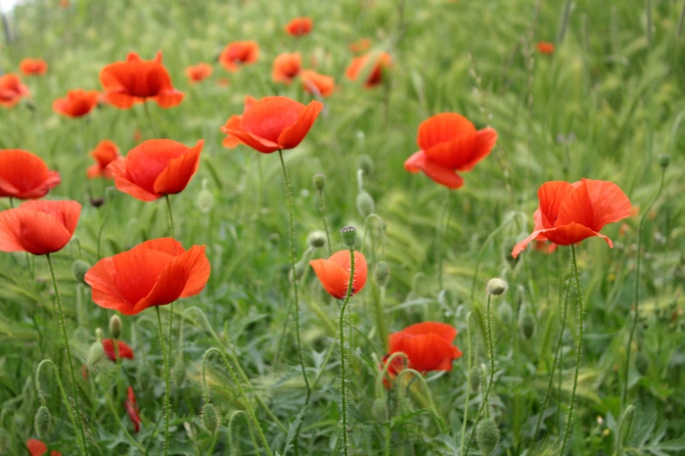 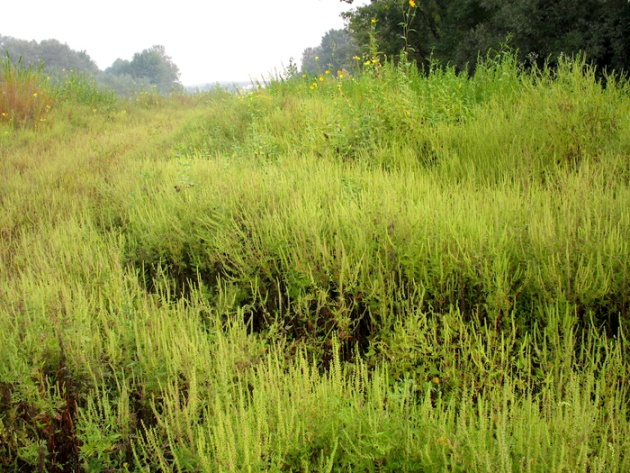 mak
ambrozija
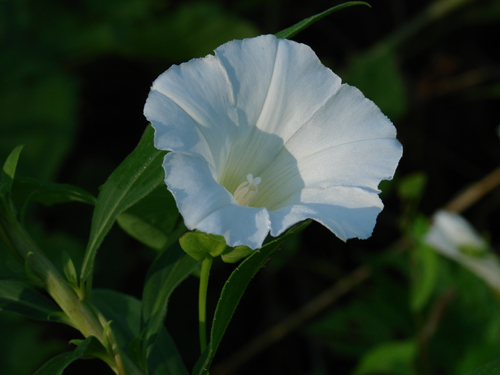 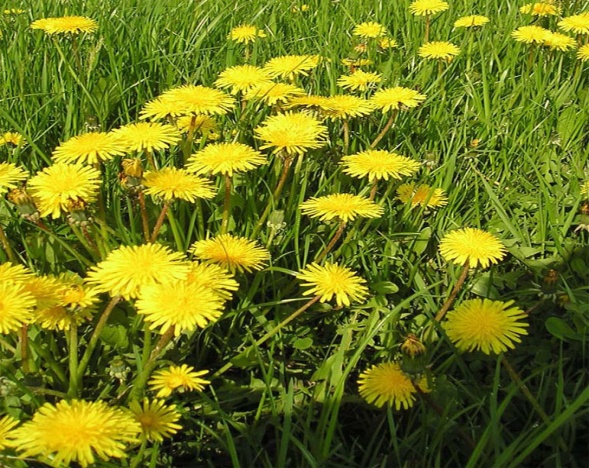 slak
maslačak
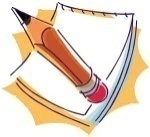 ŽIVOTINJE ORANICA
smeđa boja tijela
prepelica
 trčka
 fazan


 hrčak
 poljski miš
prilagodbe
gnijezda grade na tlu
Promotri slike i imenuj životinje.
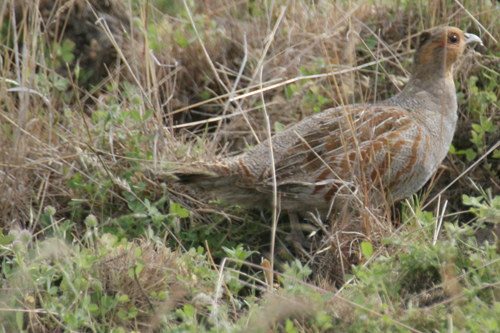 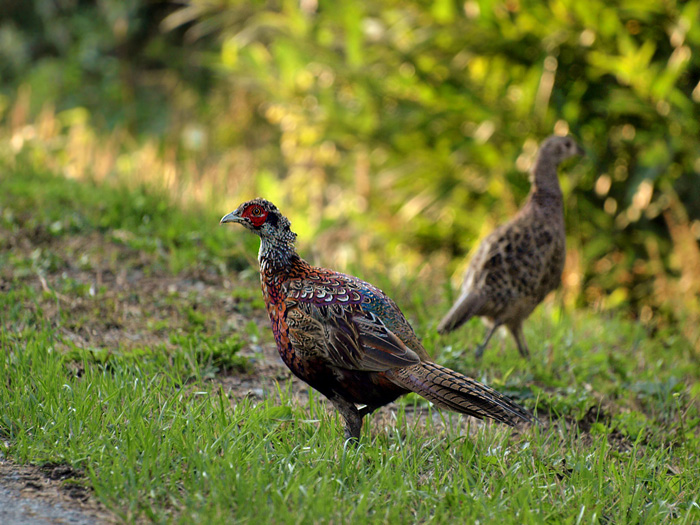 prepelica
mužjak i ženka fazana
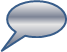 Koje opasnosti za ove životinje te njihovu mladunčad stvara strojna obrada tla?
Pesticidi
 kemijska sredstva za suzbijanje štetnika i korova na oranicama








Umjetna gnojiva
 - koriste se za povećanje plodnosti tla 

Uporaba umjetnih gnojiva i pesticida nepovoljno utječe na tlo, vodu i živa bića oranica narušavajući prirodnu ravnotežu.
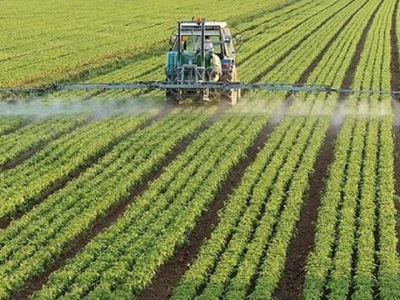 prskanje pesticidima
BIOLOŠKI UZGOJ BILJAKA
uzgoj biljaka bez primjene kemijskih sredstava

 temelji se na tradicionalnom načinu poljoprivredne proizvodnje

 za održavanje plodnosti tla koristi se biljni i životinjski otpad 
   (stajski gnoj, kompost)

 mahunarke zasijane s drugim kulturama osiguravaju dovoljno dušika 
   u tlu

 sadnjom grmlja i drveća uz oranice zadržavamo ptice pjevice, grabljivice i male sisavce koji kontroliraju broj kukaca i glodavaca
Korisne životinje oranica su:
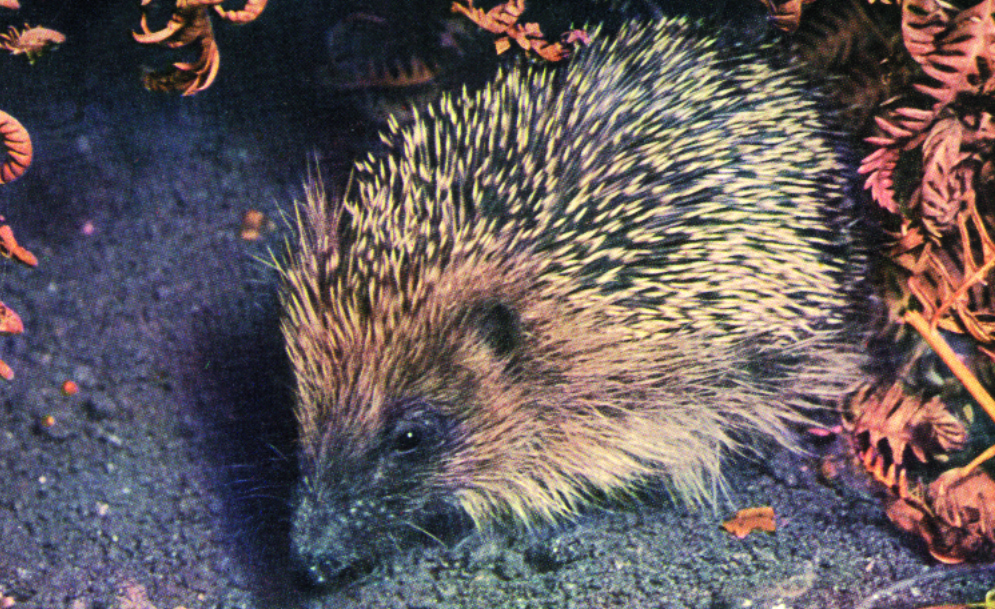 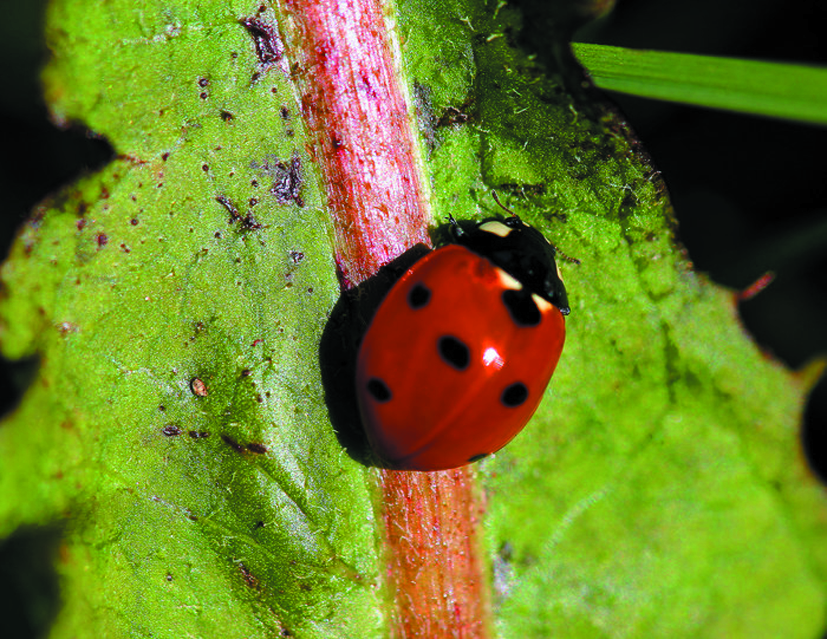 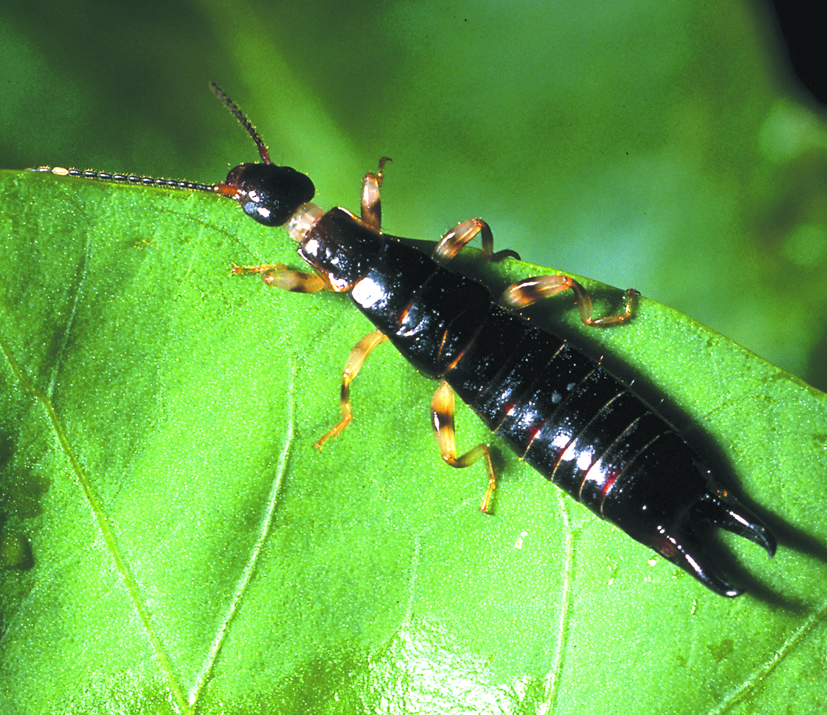 jež
božja ovčica
uholaža
1. A. Na temelju usvojenih sadržaja usporedi proizvodnju biljne hrane nekad i danas. 


U srednji stupac upiši navedene postupke u uzgoju biljnih kultura tako da dobiješ ispravan pregled postupaka tradicionalne i moderne poljoprivredne proizvodnje.
plan sadnje i sijanja 
biljnih kultura
gnojenje tla
obrada tla
sakupljanje plodova
zaštita od korova
zaštita od biljoždernih 
kukaca
A. Odgovori na pitanja.
a. Kojem od postupaka u uzgoju biljnih kultura treba dati prednost ako želimo proizvoditi ili jesti zdravu hranu?
Biološkom uzgoju biljaka odnosno tradicionalnoj poljoprivredi.

b. Objasni korist od grmlja zasađenog uz rub oranica.
Zadržavamo ptice pjevice, grabljivice i male sisavce koji 
kontroliraju broj kukaca i glodavaca

c. Na primjeru jednog hranidbenog lanca oranice opiši proces kruženja pesticida u prirodi.
Pesticide biljke ugrađuju u sebe, a potrošači I. II. i viših redova ih kroz proces prehrane nakupljaju/ugrađuju u sebe.